11. Kapacita vodiče. Kondenzátor.
??? Můžeme na vodič (kouli, desku) přenést libovolně velký náboj?
ne, množství náboje je omezené tvarem a velikostí předmětu
počet částic – nábojů – na vodiči je omezený
každý vodič má tedy určitou kapacitu
voltmeter
11. Kapacita vodiče. Kondenzátor.
11. Kapacita vodiče. Kondenzátor.
??? Jak velká je kapacita 1 F?
1 F je kapacita vodiče, který se nábojem 1 C nabije na potenciál 1 V
z pohledu „velikosti“ je 1 F „velká“ kapacita
běžné hodnoty: pF, nF, µF
 
Kapacita vodiče
ZÁVISÍ na geometrii (tvaru a velikosti) vodiče
NEZÁVISÍ na velikosti napětí nebo náboje přivedeného na vodič
11. Kapacita vodiče. Kondenzátor.
Kondenzátor
obecně jakékoliv zařízení, které umožňuje uchovávat elektrickou potenciální energii
v praxi: pasivní elektrotechnická součástka používaná v elektrických obvodech k uchování el. náboje
princip: dvě vodivé elektrody oddělené dielektrikem
základní vlastnosti: kapacita, maximální dovolené napětí, činitel jakosti
základní součástka oscilačních obvodů (generátorů elmg. vln)
 
Značení:
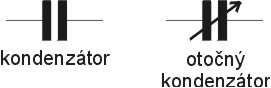 11. Kapacita vodiče. Kondenzátor.
Typy kondenzátorů podle dielektrika:
Leydenská láhev – historicky (1745) první kondenzátor vyrobený ze skleněné lahve (mající funkci dielektrika) opatřené zevnitř i zvnějšku vodivými polepy (elektrody); pojmenovaná podle nizozemské univerzity v Leidenu; dodnes používaná u Whimhurstově indukční elektrice 
otočný vzduchový – používá se jako ladící prvekv elektronických zařízeních, např. v rádiu k naladění stanice;kapacita se mění otáčením podle velikosti plochy, která je společná mezi statorem (pevná část) a rotorem (otáčející se desky)
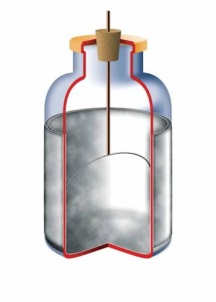 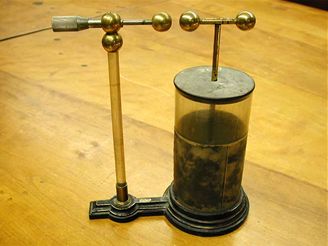 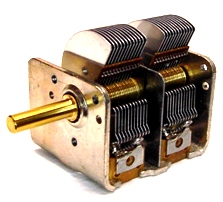 11. Kapacita vodiče. Kondenzátor.
Typy kondenzátorů podle dielektrika:
svitkový – papír, obvykle napuštěný voskem, tvoří dielektrikum; elektrody bývají z hliníkové fólie
elektrolytický – elektrody s velkým povrchem, při zapojení je třeba dbát na správnou polaritu, má vysokou kapacitu; katoda – vodivý elektrolyt (tekutý, polosuchý, pevný), anoda – hliníková fólieznačka je mírně odlišná od běžného značení:
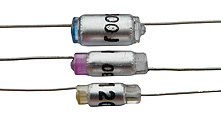 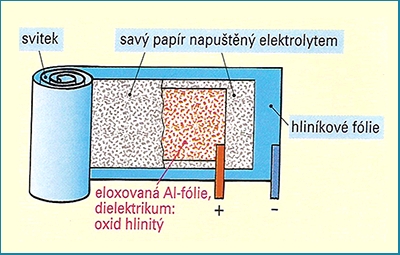 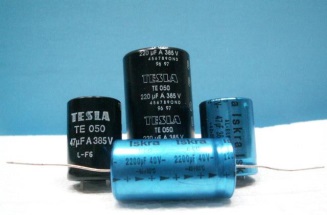 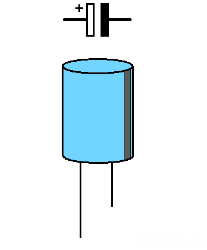 11. Kapacita vodiče. Kondenzátor.
Typy kondenzátorů podle dielektrika:
keramický – speciální keramika s velkou permitivitou




varikap – kapacitní dioda – napětím řízený kondenzátor; PN přechod zapojený v závěrném směru se chová jako kondenzátor; značka:  
slídový
plastový
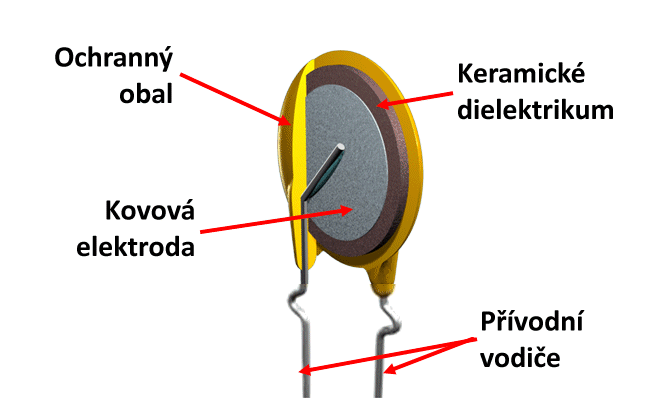 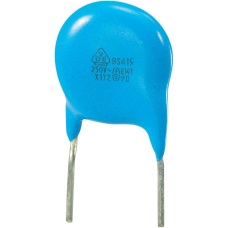 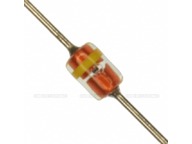 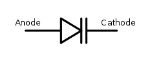 11. Kapacita vodiče. Kondenzátor.
Deskový kondenzátor – dvě vodivé desky o ploše S ve vzdálenosti d, mezi nimi dielektrikum s permitivitou ε
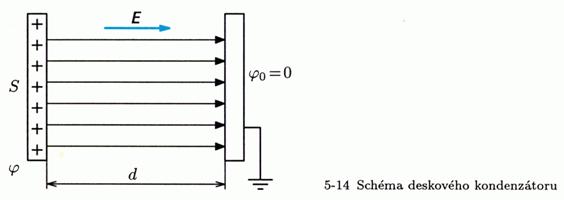 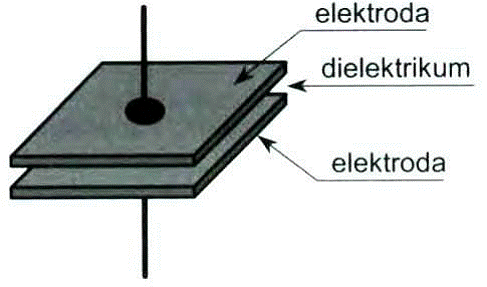 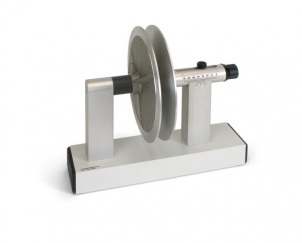 11. Kapacita vodiče. Kondenzátor.
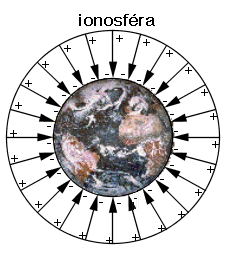 11. Kapacita vodiče. Kondenzátor.
11. Kapacita vodiče. Kondenzátor.
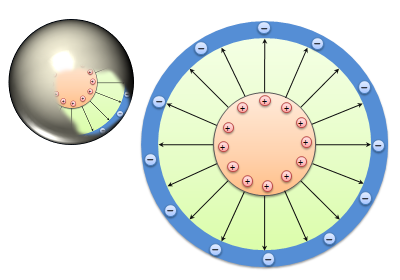 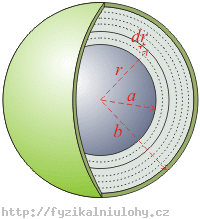 r1 je zde jako b, r2 jako a